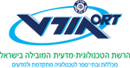 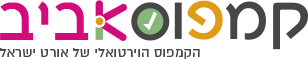 יצירת בוחן
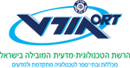 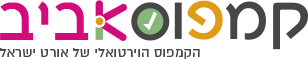 ההבדל בין בוחן לשאלון
שאלון – הינו סוג של סקר המיועד לפתיחה או סיכום שיעור, פעילות כיתתית שאינה נחשבת בציון. למעשה מדמה שאלה בכיתה.
בוחן– ניתן להגדיר ציונים וניקוד עבור השאלות. הבוחן נכנס לציון הסופי
מה שחשוב בציון הכללי יהייה בוחן או מטלה
יצירת בוחן
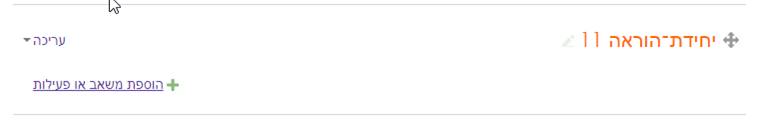 הוספת משאב ביחידת ההוראה
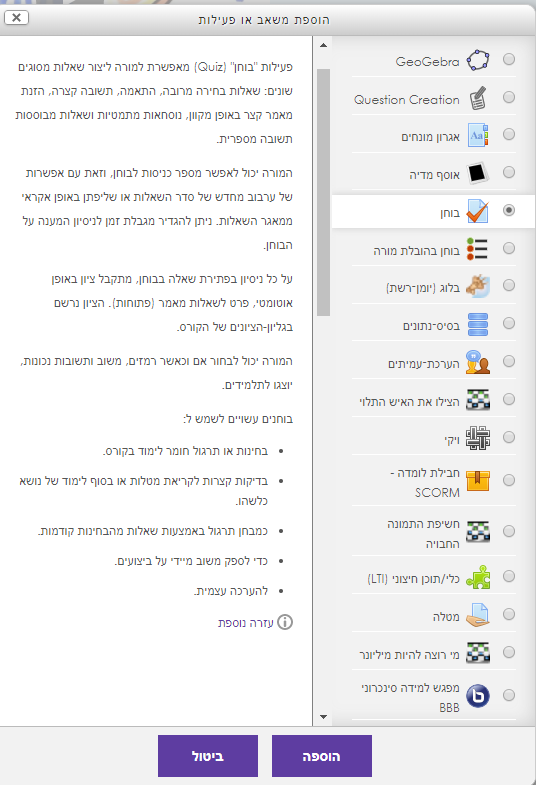 בחירה ברכיב בוחן
להשלמת הפעולה לחצו על הוספה
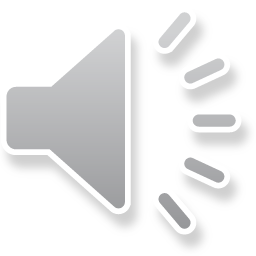 שם הבוחן והגדרות
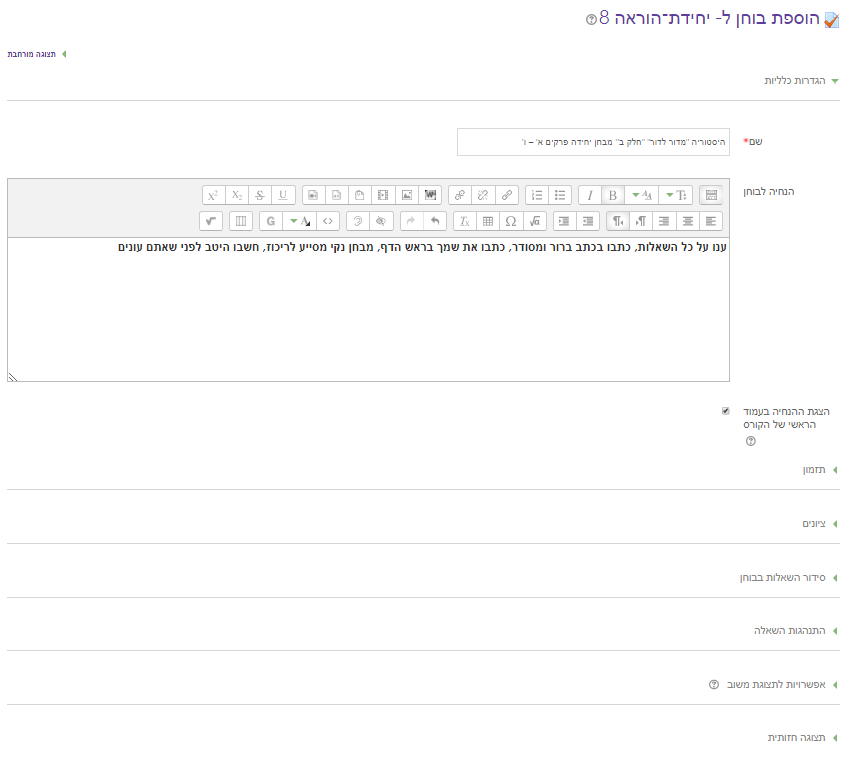 הוספת שם הבוחן/ נושא
סרגל כלים הניתן להרחבה
כתיבת הוראות כלליות לבוחן
הגדרות
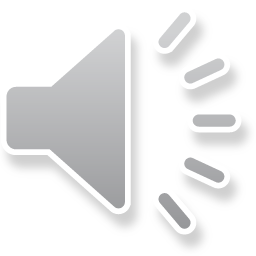 הגדרות > תזמון
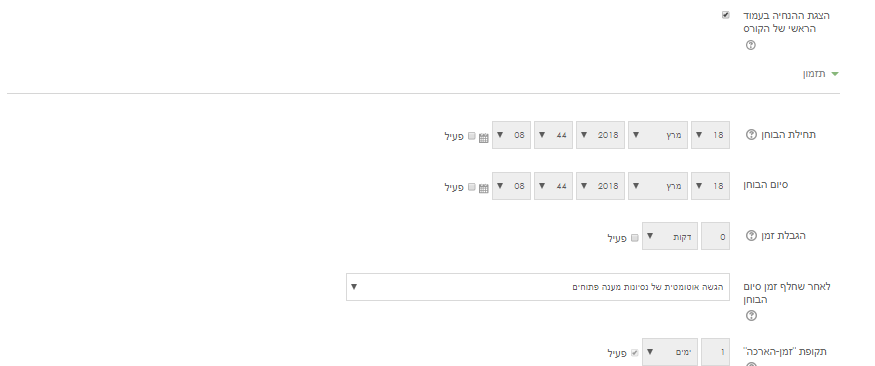 הגדרת תאריך ושעה לתחילת הבוחן וסיומו
הארכת זמן פעילות הבוחן
הגדרות > ציונים
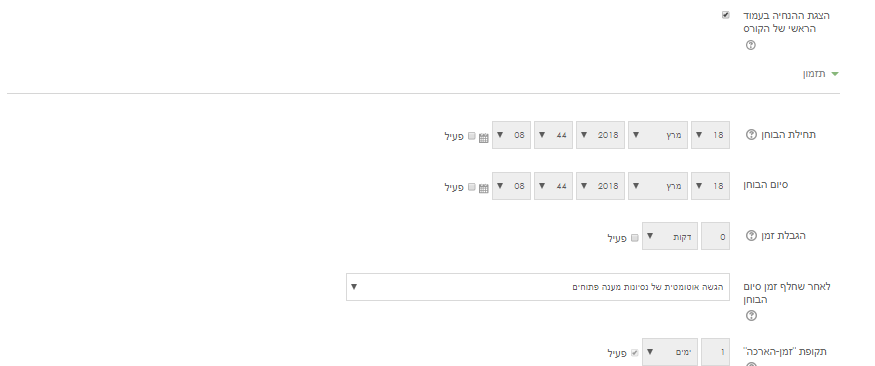 הגדרת תאריך ושעה לתחילת הבוחן וסיומו
הארכת זמן פעילות הבוחן
הגדרות > ציונים
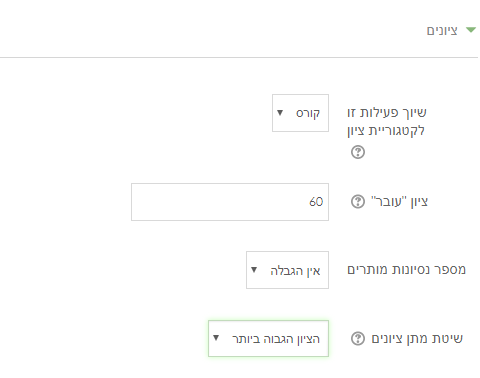 הגדרת ציון עובר
מספר ניסיונות לביצוע השאלון. 
במידה וזה מבחן לבדיקת ידע נגביל לפעם אחת.
אם נרצה שיתרגלו חומר נאפשר מספר ניסיונות - על מנת לעודד אותם
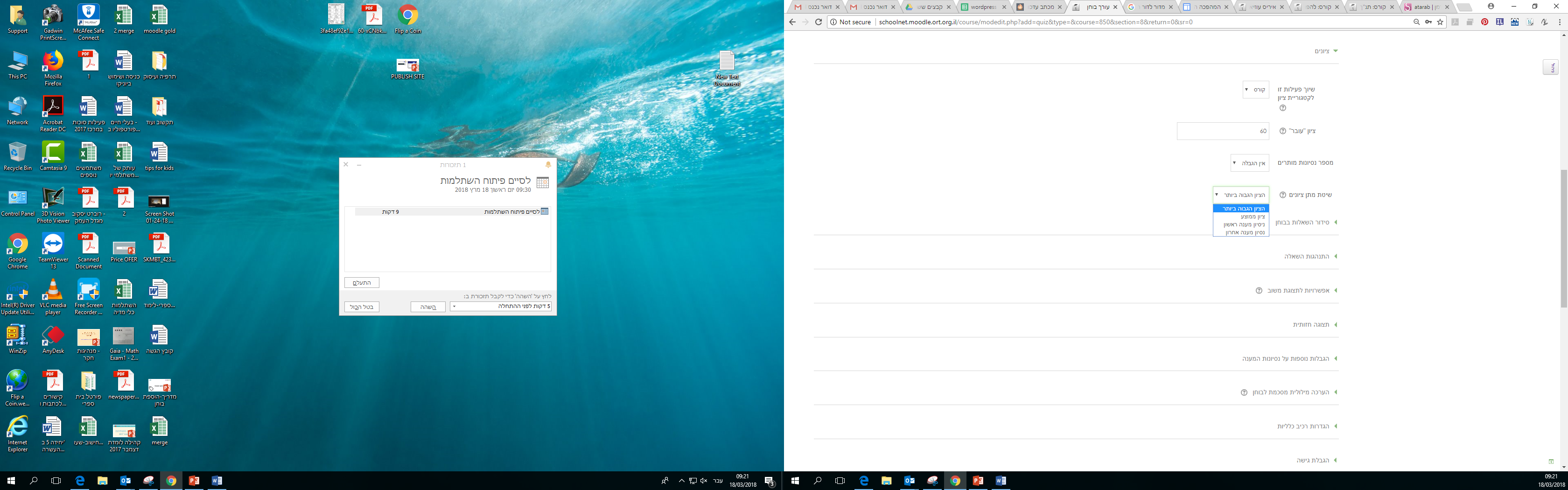 הגדרת ציון שיקבע לאחר מספר ניסיונות
סוגי שאלות
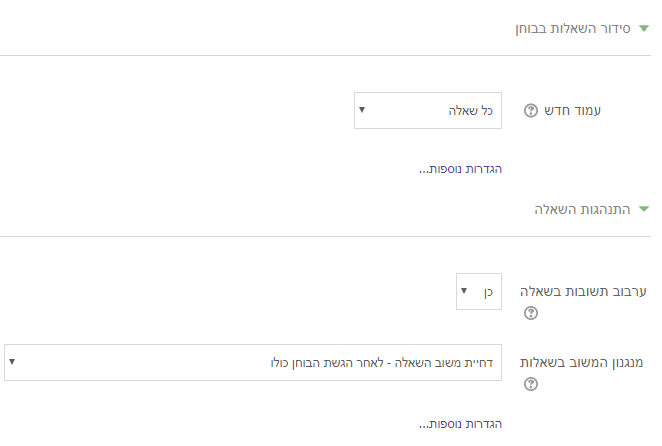 כמה שאלות בכל דף? 
מומלץ לא לתת יותר מ- 5 שאלות בעמוד.
חשוב כאשר התלמידים יושבים ליד מחשבים אחד ליד השני
למתקדמים: נושא המשובים 
מתי לתת משובים, לאחר כל שאלה או בסוף הבוחן 
כאשר המטרה היא תירגול הבוחן יהיה בלתי מוגבל לאפשרויות מענה ומס' הניסיונות.
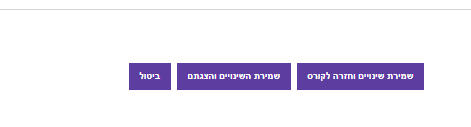 לסיום לשמור
הוספת השאלות בבוחן
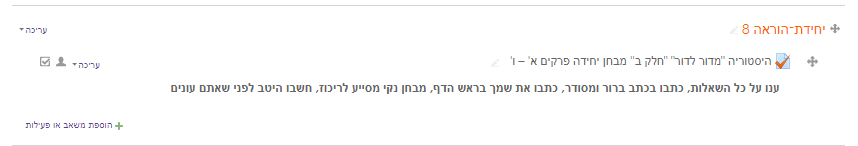 חוזרים לדף לאחר שמירת ההגדרות ולוחצים על המבחן
עריכת השאלות בבוחן
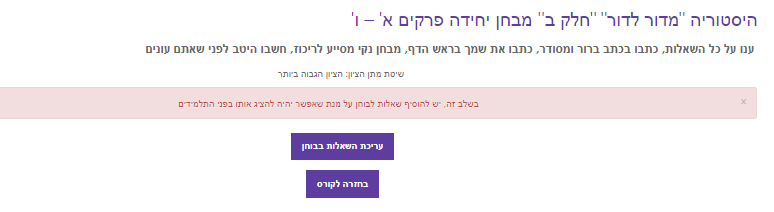 הוספת השאלות בבוחן
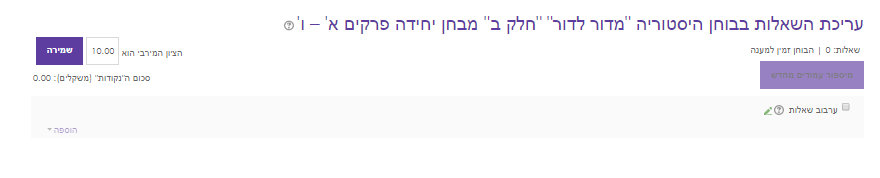 לערבוב שאלות הבוחן סמנו ב – V
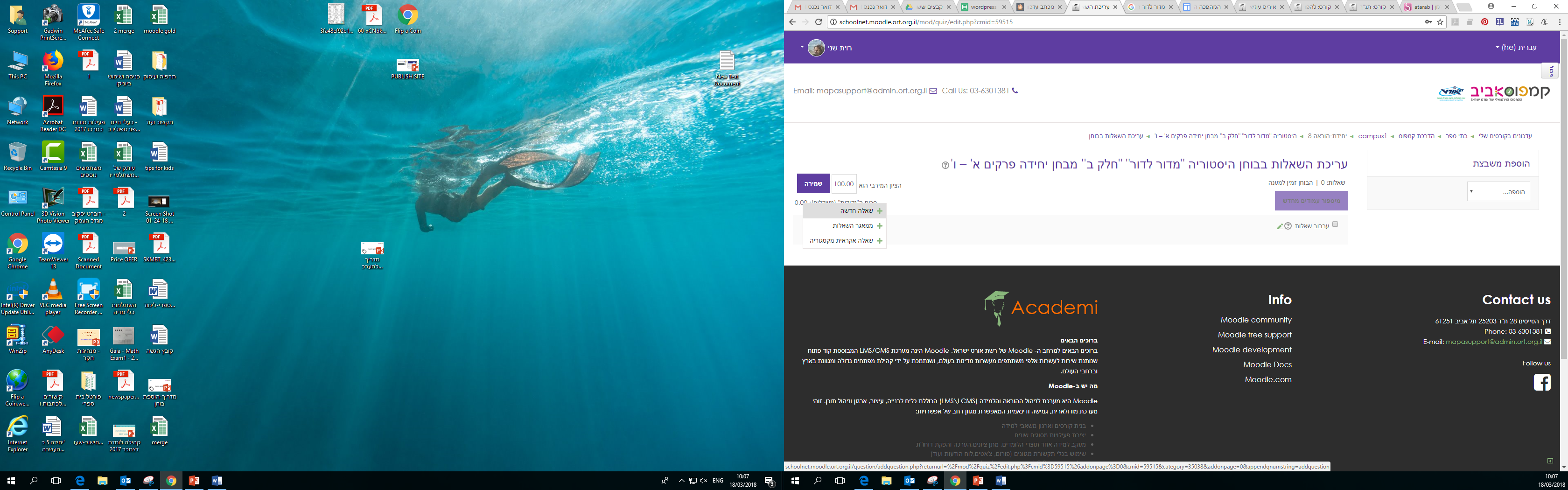 הוספת שאלה חדשה
1. שאלת תיאור = פסקה
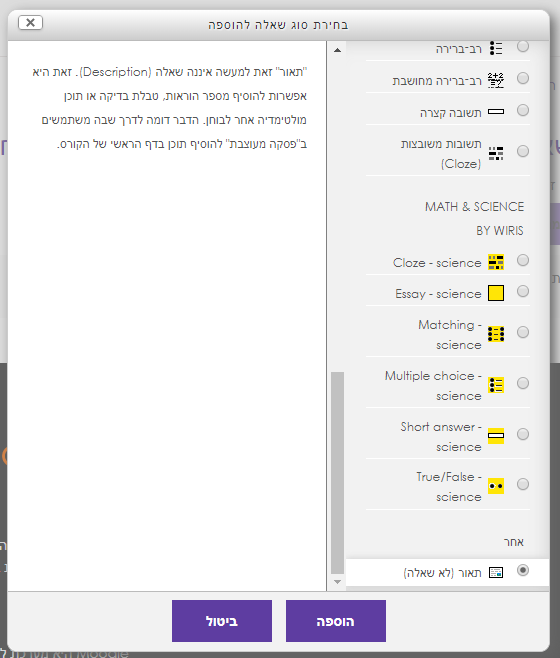 שאלת תיאור = פסקה 
כאשר נרצה להוסיף סרטון, מפה, פרק בתנ"ך, ספרות/ אנגלית ועוד..
הוספה
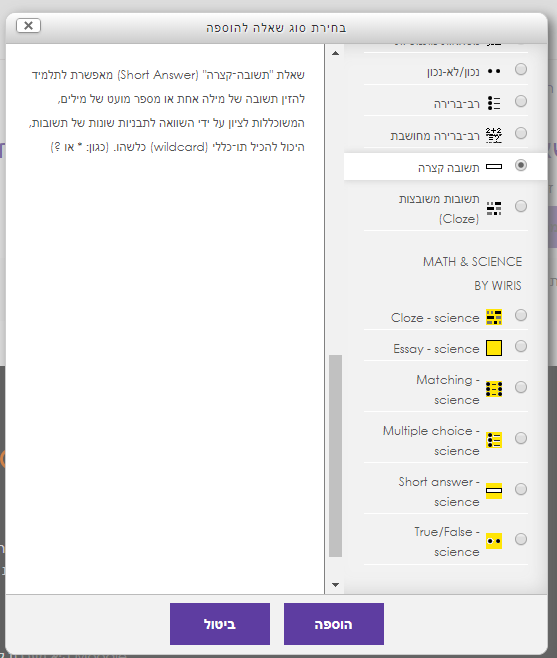 2. שאלת תשובה קצרה
שאלת תיאור = פסקה 
כאשר נרצה להוסיף סרטון, מפה, פרק בתנ"ך, ספרות/ אנגלית ועוד..
הוספה
2. שאלת תשובה קצרה > הגדרות
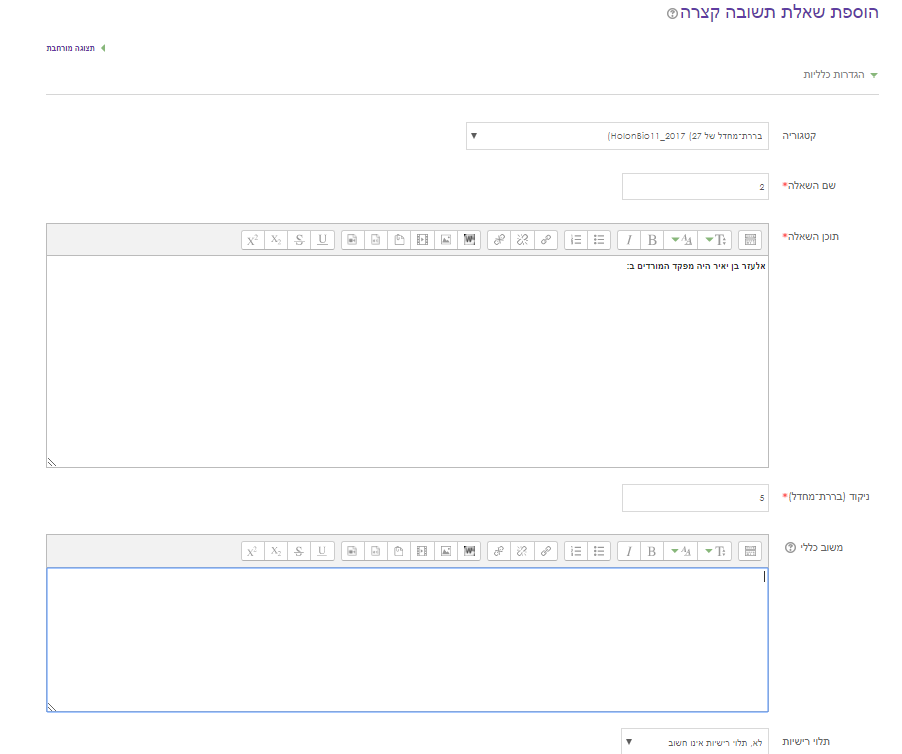 שם השאלה/ מספור
תוכן השאלה
ניקוד
ניקוד עבור תשובה נכונה
2. שאלת תשובה קצרה > הגדרות
כתיבת התשובה הנכונה/ מסיחים
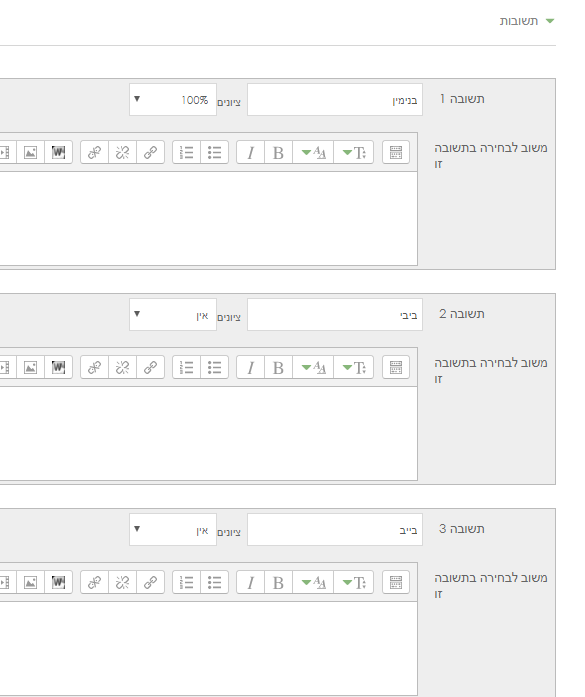 הגדרות שאלה, תשובה נכונה  ומסיחים
מסיחים
משוב
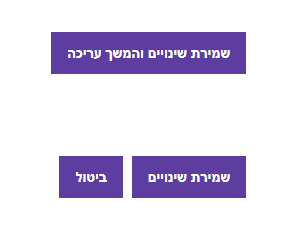 שמירה
3. שאלת רב ברירה
בחירת בשאלת "רב – ברירה"
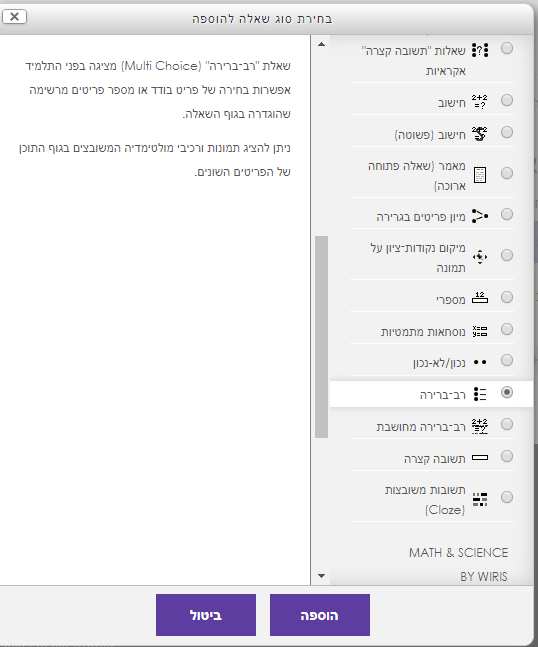 הוספה
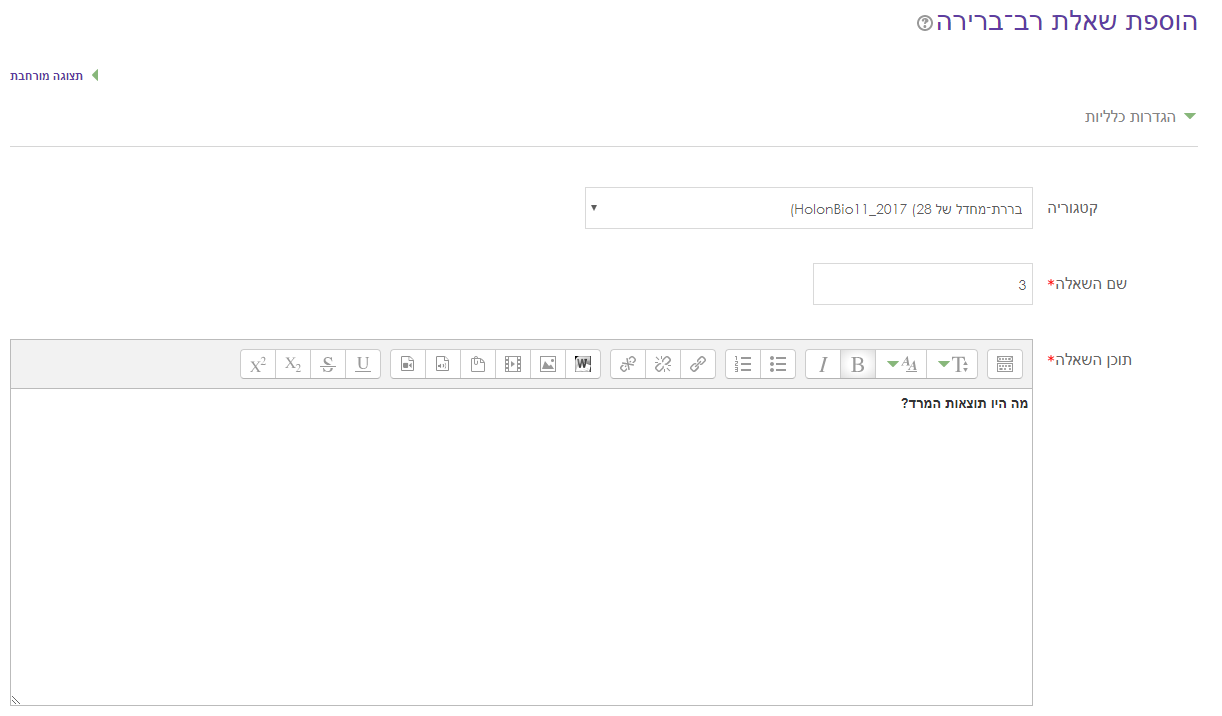 3. שאלת רב ברירה
שם השאלה – ניתן למספר
כתיבת השאלה
סמנו – V לערבוב השאלות
אפשרות למספר את השאלות
הוספת ניקוד
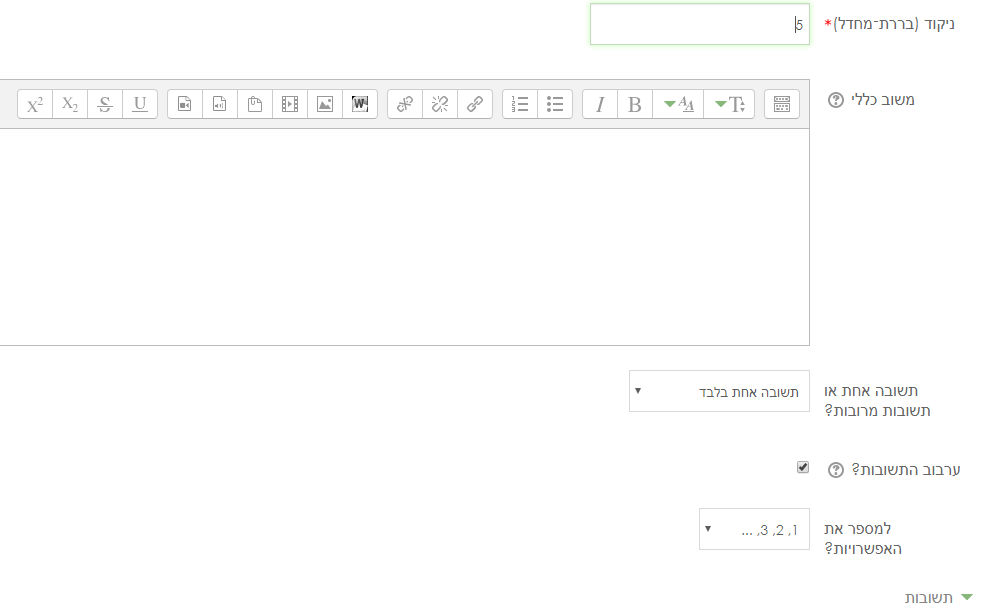 בחירה האם תשובה אחת נכונה או מספר תשובות נכונות
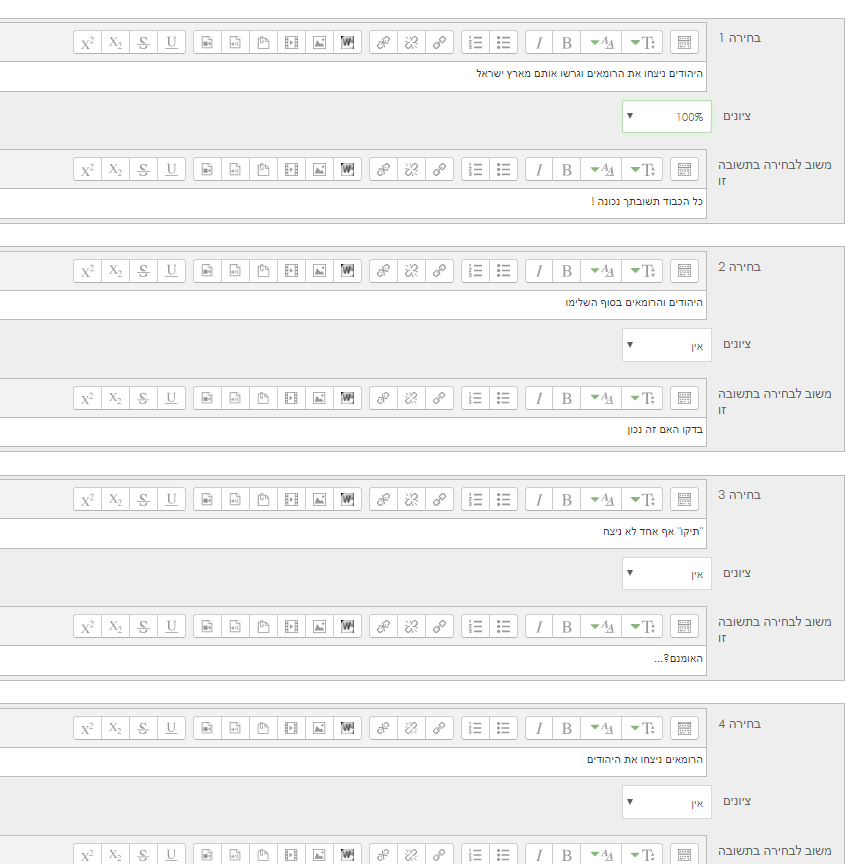 3. שאלת רב ברירה > ארגון התשובות
כתיבת אפשרות אחת לתשובה
היקוד עבור התשובה
משוב עבור מענה לתשובה זו
שמירה
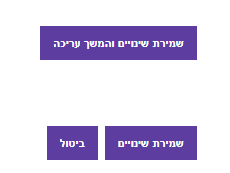 ניקוד עבור תשובה נכונה
4. שאלת רב ברירה> הגדרת מסיחים
כתיבת התשובה הנכונה/ מסיחים
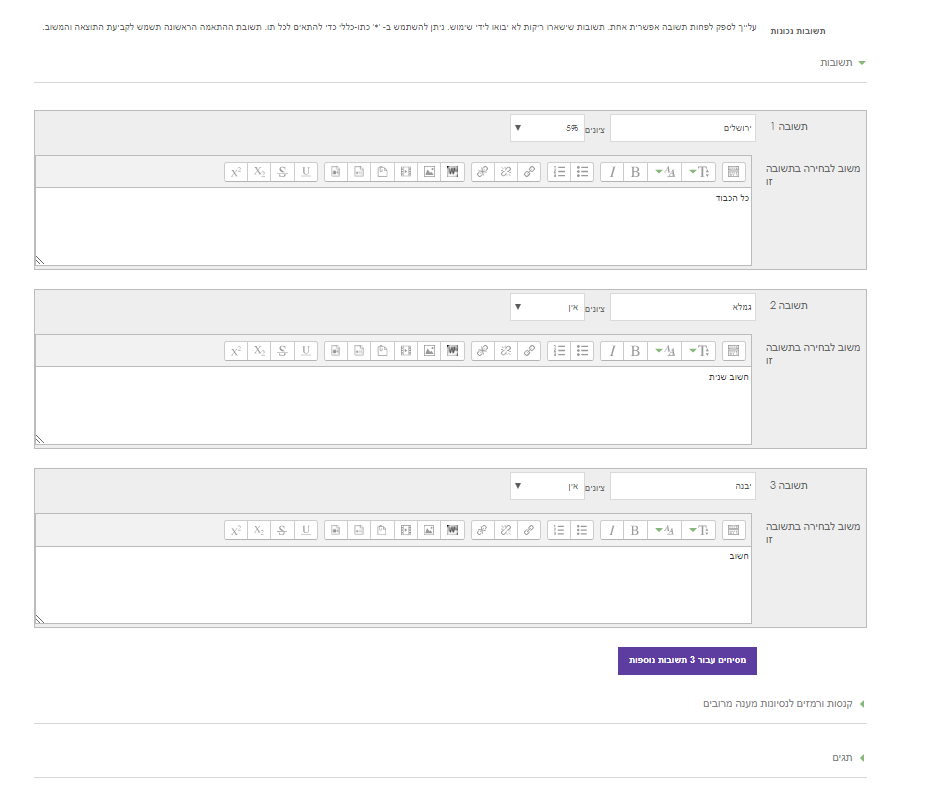 הגדרות שאלה, תשובה נכונה  ומסיחים
מסיחים
משוב
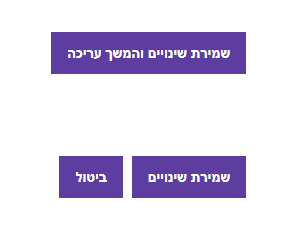 שמירה
4. שאלת מאמר
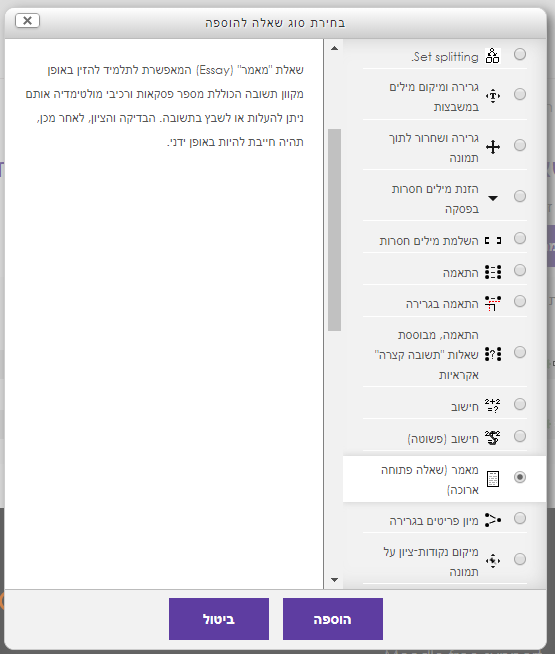 הוספת רכיב "מאמר"
שאלה פתוחה הדורשת בדיקת המורה והנחיות למתן ציון , מחוון.
הוספה
4. שאלת מאמר
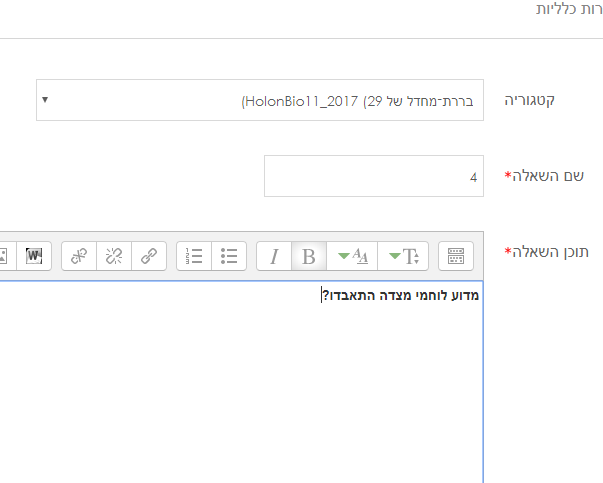 שם השאלה
תוכן השאלה
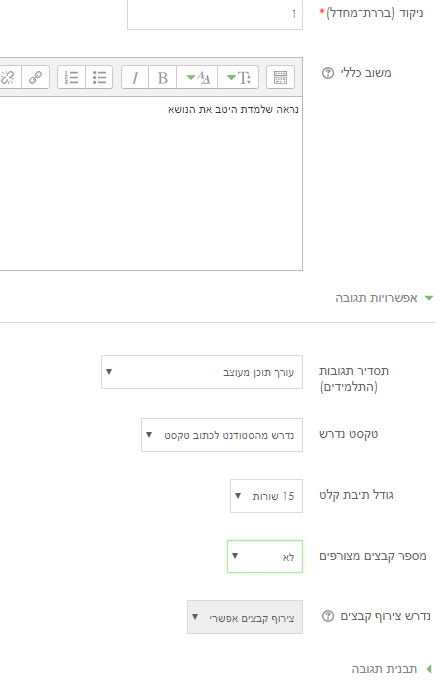 4. שאלת מאמר
ניקוד השאלה
עורך טקסט
האם נדרש לכתוב טקסט 
גודל תיבת הטקסט 
אפשרות לצירוף קבצים
משוב עבור השאלה
אופן תגובת התלמידים
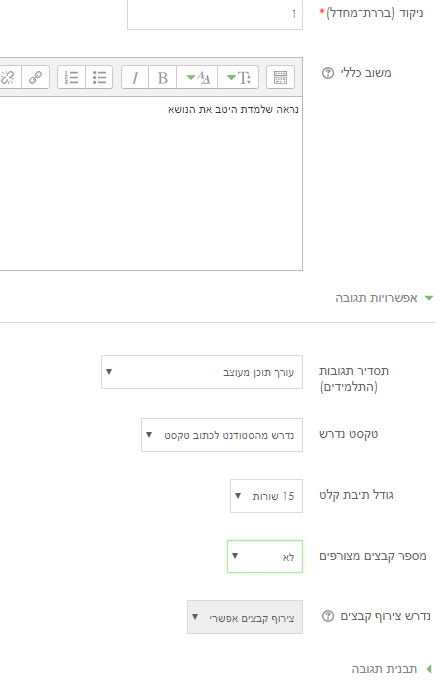 4. שאלת מאמר
ניקוד השאלה
עורך טקסט
האם נדרש לכתוב טקסט 
גודל תיבת הטקסט 
אפשרות לצירוף קבצים
משוב עבור השאלה
אופן תגובת התלמידים
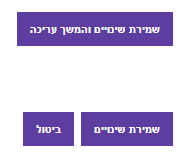 שמירה
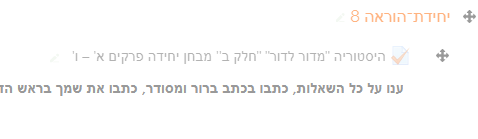 4. עריכת שאלות הבוחן
סיימתם ורציתם להוסיף שאלות, לערוך, לתקן להוסיף או להוריד.
צפייה מוקדמת במבחן
1. לחצו על השאלון
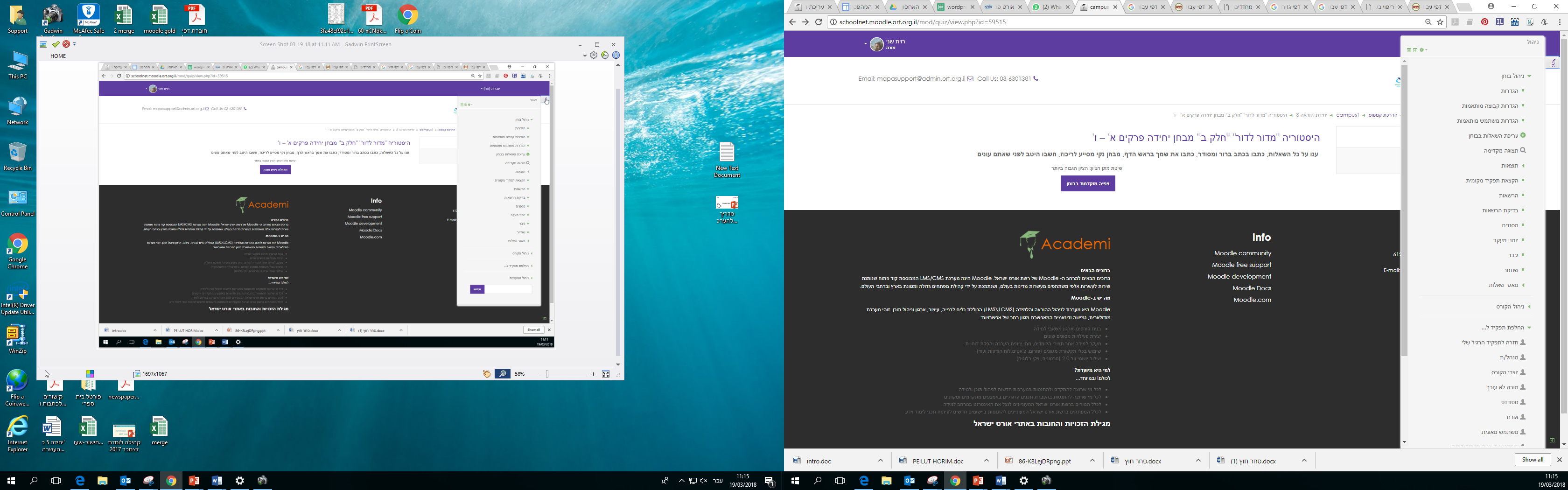 2. לחצו על ניהול
3. עברו לעריכת השאלות בבוחן
4. עריכת שאלות הבוחן
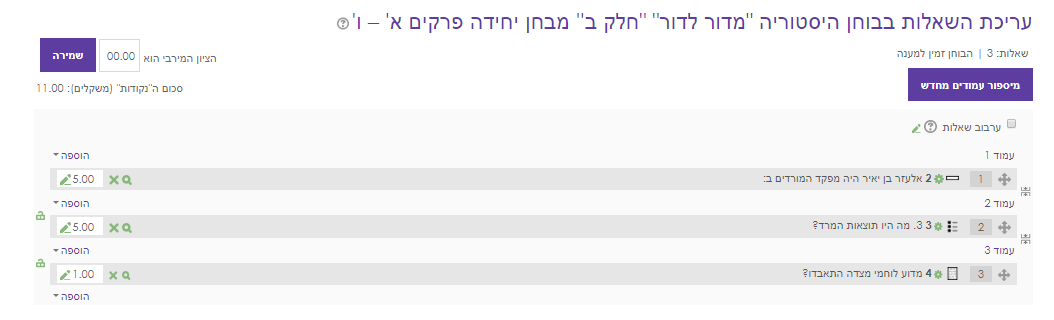 1. לחצו על הוספה
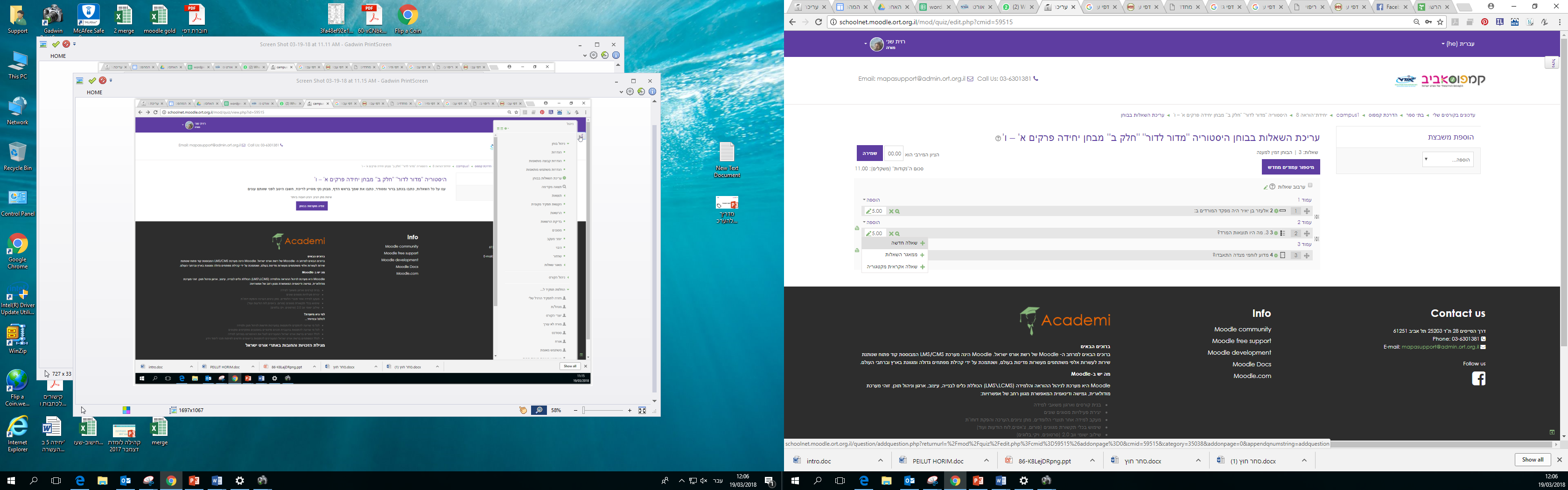 3. עריכת שאלה תתבצע בלחיצה עליה 

נסדר את השאלות באמצעות גרירת החץ הארבע ראשי
2.  
שאלה חדשה – יצירת שאלה 
ממאגר שאלות – ממאגר קיים 
שאלה אקראית מקטגוריה
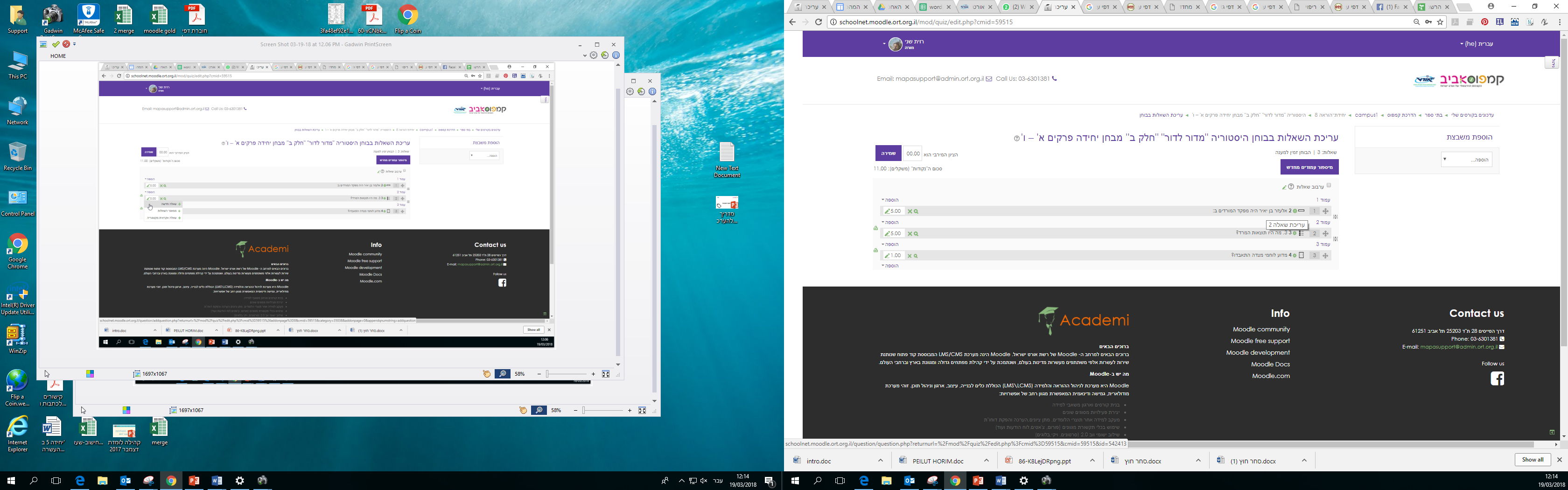 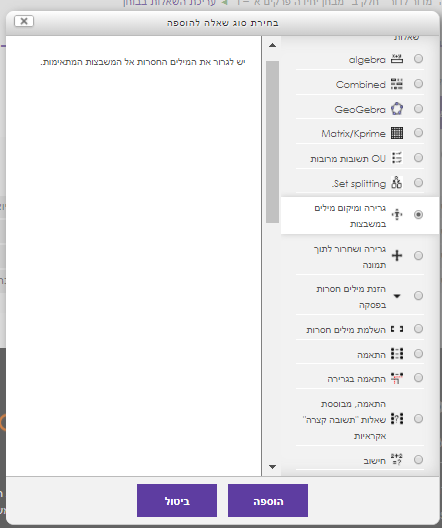 5. שאלת Cloze- גרירת מילים
הוספת רכיב גרירה ומיקום מילים
ניתן להשתמש ברכיב שאלת Cloze בשפות: אנגלית/ צרפתית/ ערבית ולשון כסיכום פעיל לנושא או תירגול. 

מותאם לילדים עם לקויות למידה, דרך פעילה לסיכום נושא הדורש הבנת הנקרא.

תירגול מושגים
לחצו על הוספה
הוספת שם השאלה
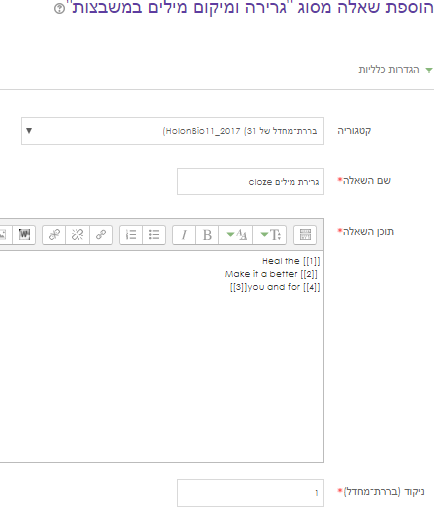 5. שאלת Cloze- גרירת מילים
תוכן הטקסט להוספה.
היכן שחסרה מילה נוסיף סוגריים מרובעים כפולים [[2]]  עם מספר לפי הסדר
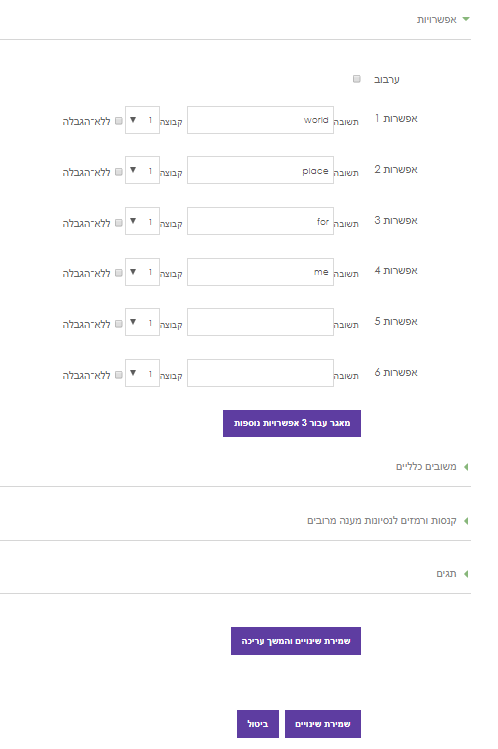 הוספת המילה לפי המספור החסר במשפטים שרשמנו קודם
5. שאלת Cloze- גרירת מילים
שמירה